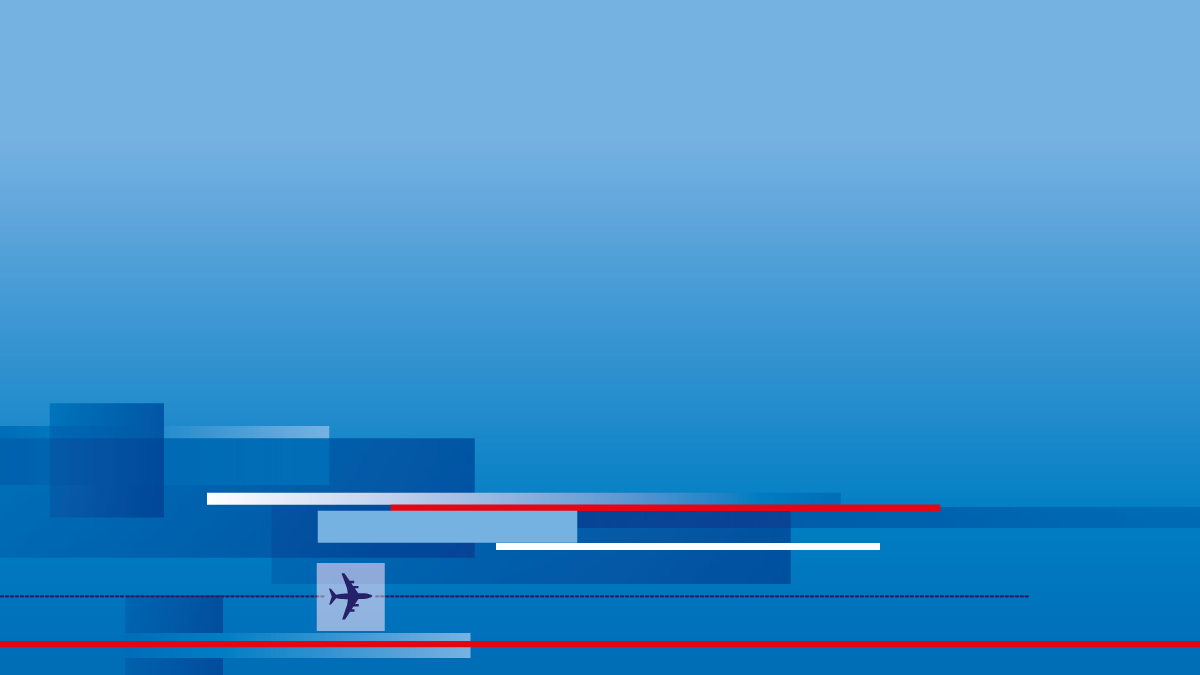 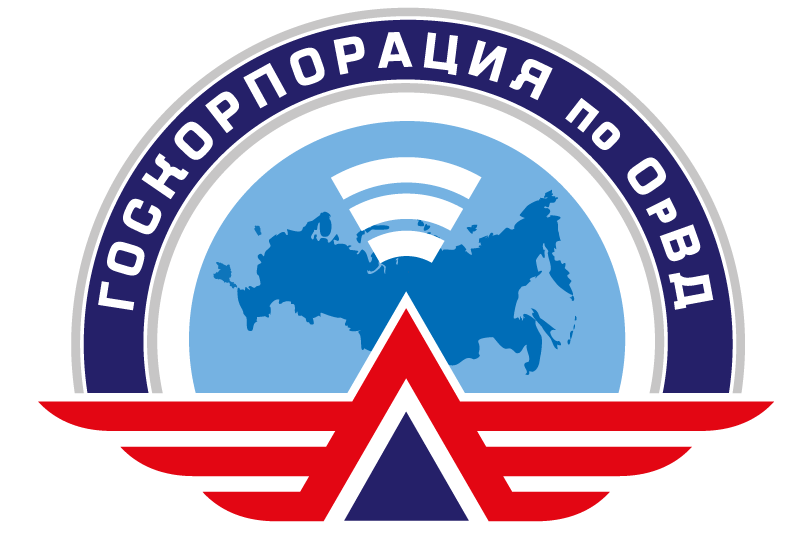 Цифровые сервисы для БАС
Никита данилов, Заместитель генерального директора




Москва. Аэронет - 2019
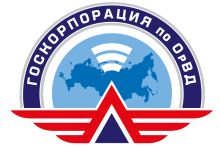 Основные вызовы
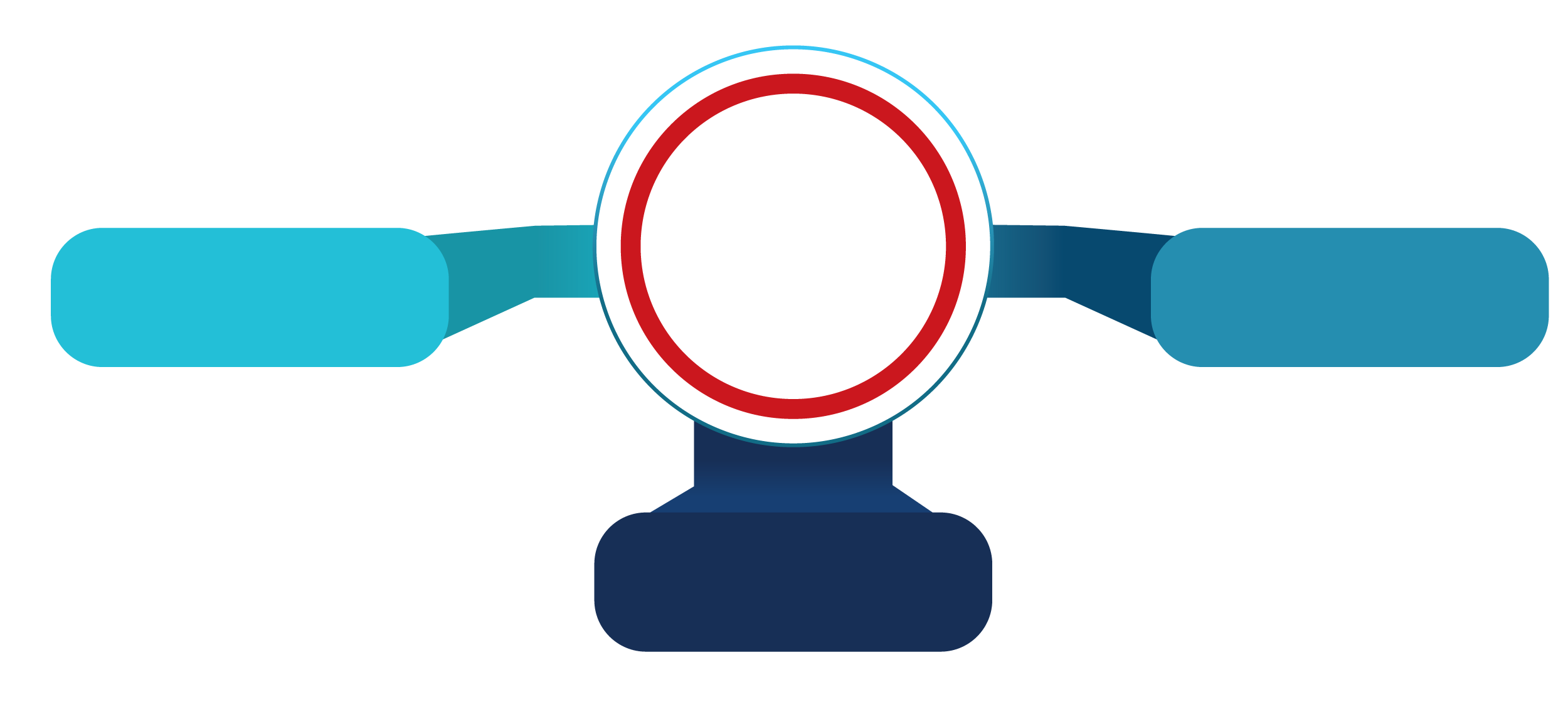 Безопаснаяинтеграция БАС в ВП
Нормативно-правовая база
Цифровая инфраструктура
Цифровые сервисы
2
Разрешения на использование воздушного пространства Российской Федерации БАС
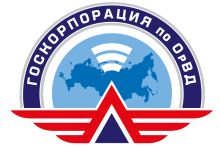 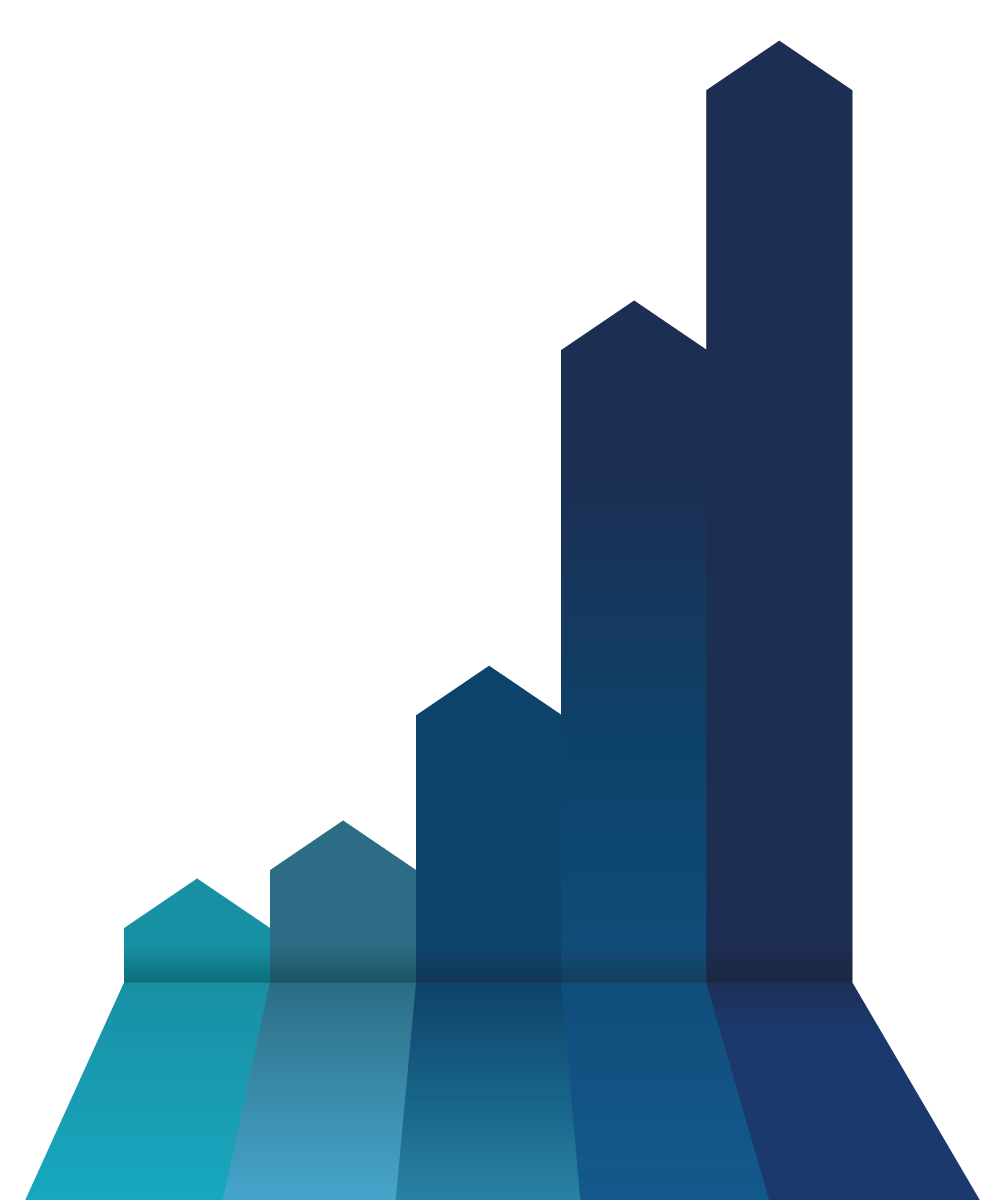 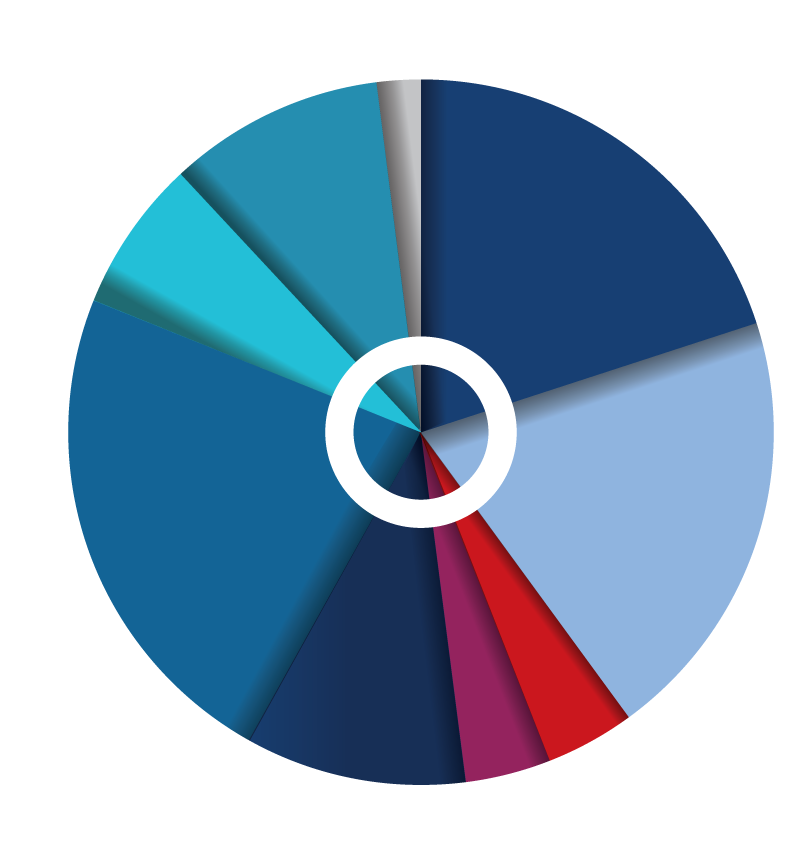 Связь
Картография, геодезия
Мониторинг и инфраструктура
2%
10%
100 000
20%
Логистика
7%
> 100 0000
75 000
50 000
23%
20%
Видео-производство,
 реклама, СМИ
Сельское хозяйство
10%
35 000
4%
4%
Экология
Поиск и спасение
2020 +
2017
Строительство
2018
2016
12 600
2015
6 300
3
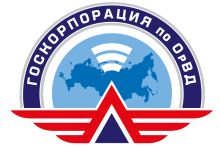 Статистика: США/Европа
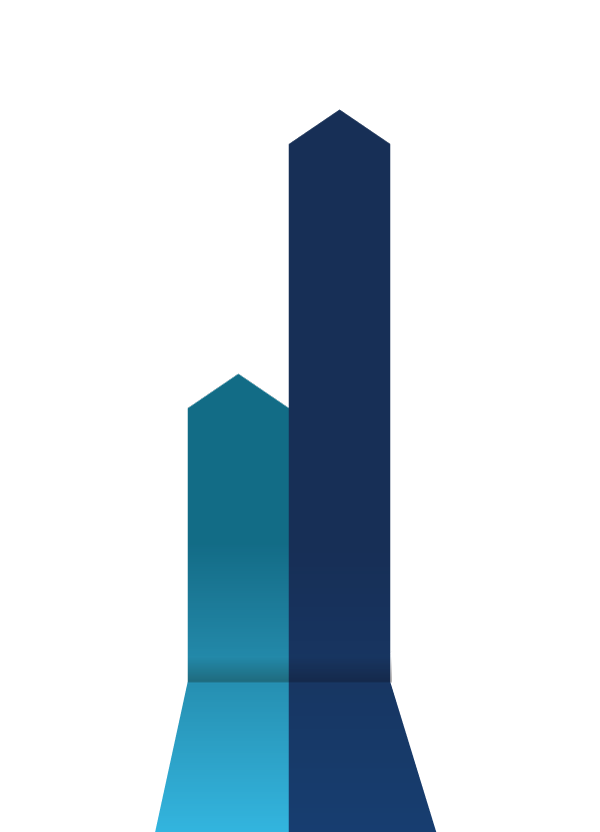 БАС, используемые в развлекательных целях
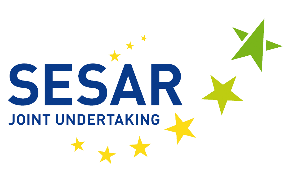 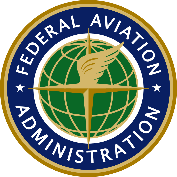 ~2 225 000
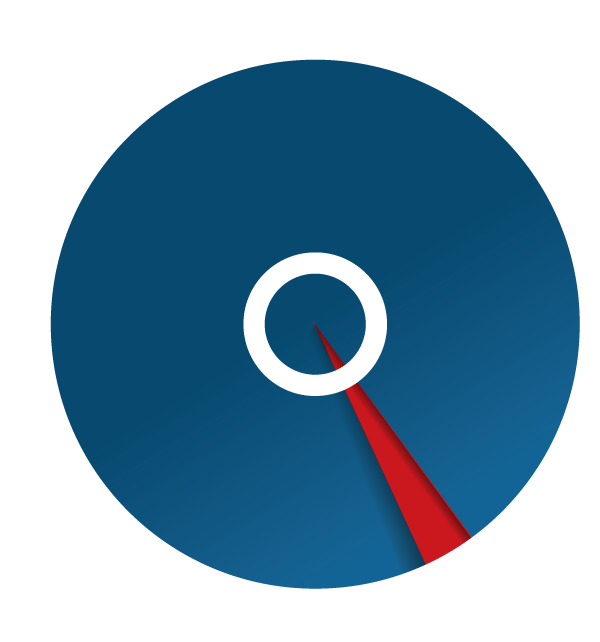 2 000 000
7 000 000
~1 530 000
1 500 000
400 000
БАС, используемые в коммерческих целях
2050 год
2023
2018
Количество БАС
4
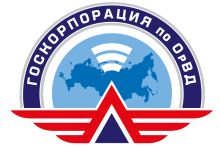 Виды БАС
Беспилотные дроны
Беспилотные вертолеты
Беспилотные самолеты
Беспилотные аэростаты
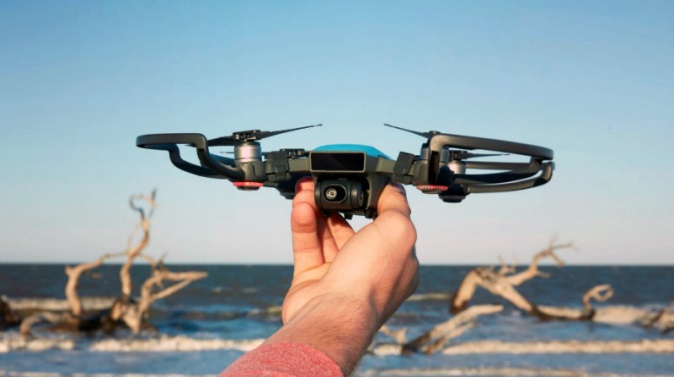 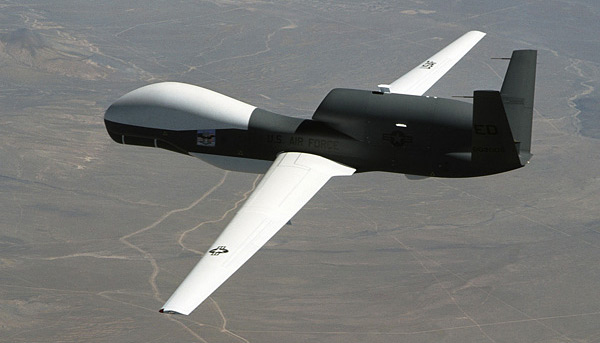 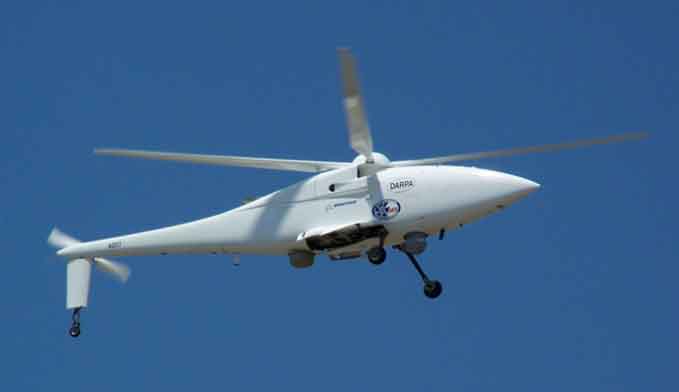 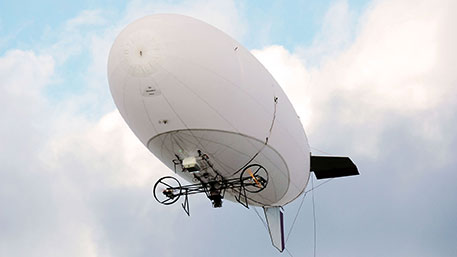 5
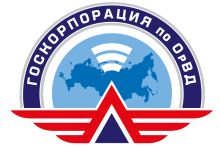 Потребности потребителя
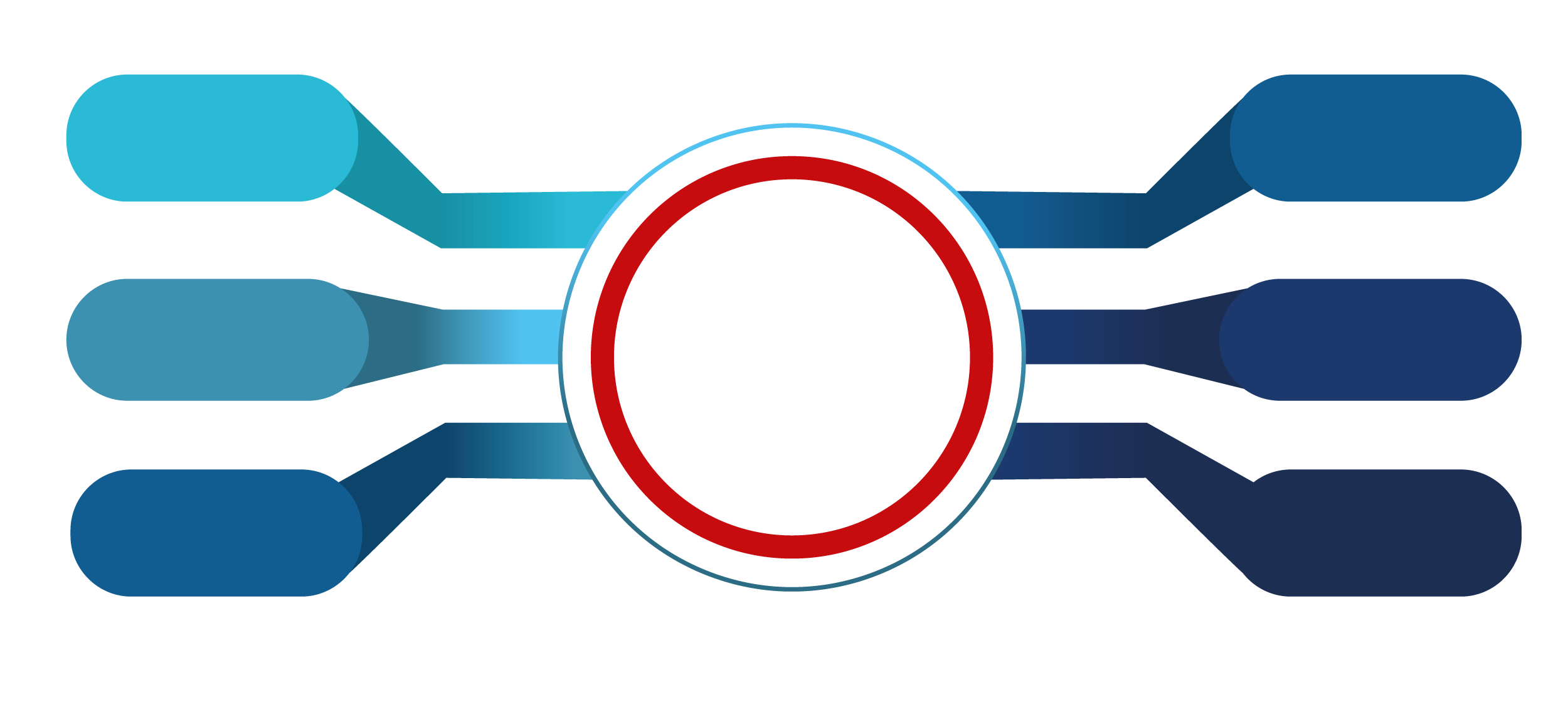 Безопасность полетов
Устойчивый рост
Доступность воздушного пространства
Общественная безопасность
Дроны
Широкое применение
Инновационные услуги
6
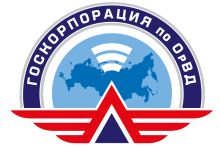 Создание цифрового следа и цифровых сервисов
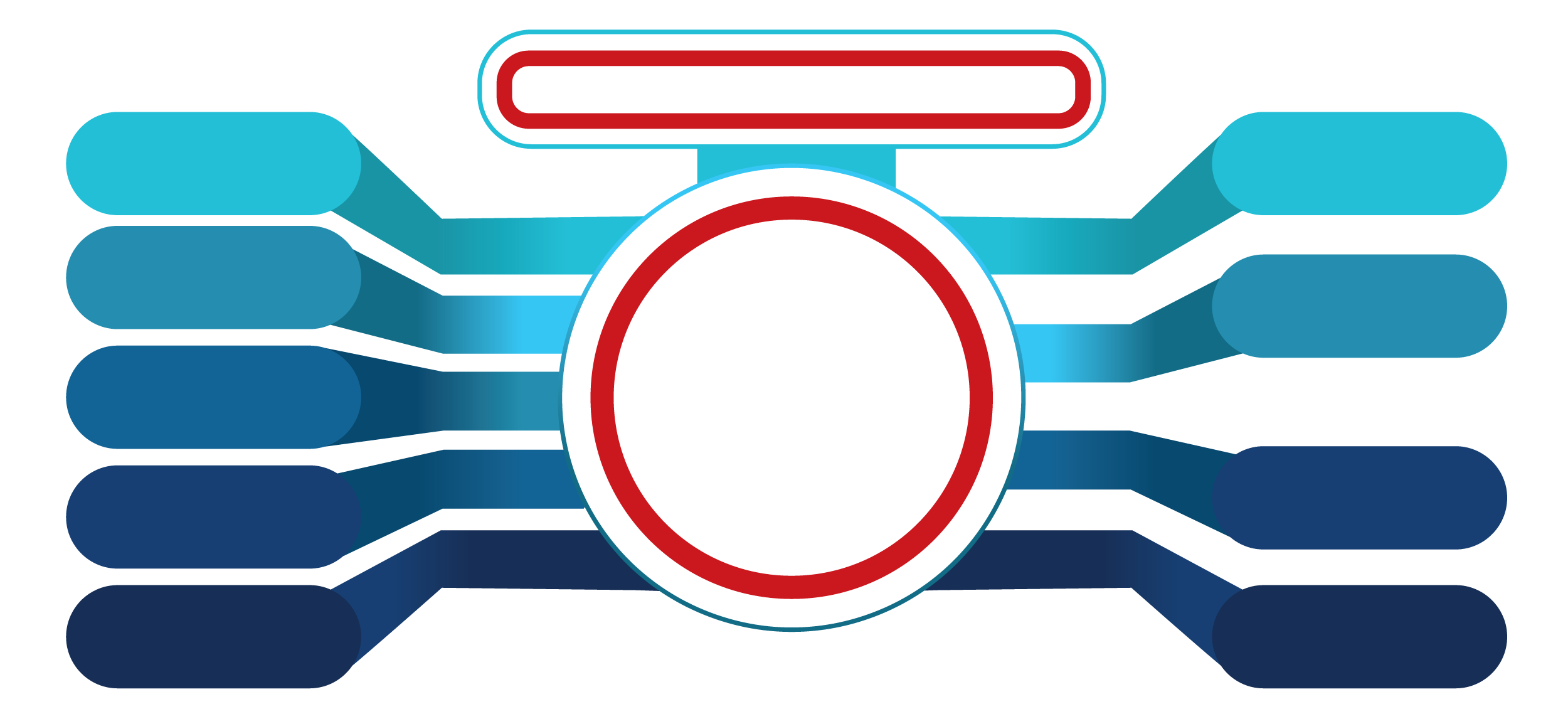 Информационная и кибербезопасность
Аэронавигационная информация
Регистрация
Единое окно
Учет
Метео информация
Сертификация
Планирование
Обучение
Наблюдение
Страхование
7
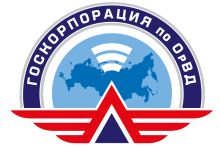 Мобильные приложения
Информация о других участниках движения
Метеоинформация
Маршрут полета
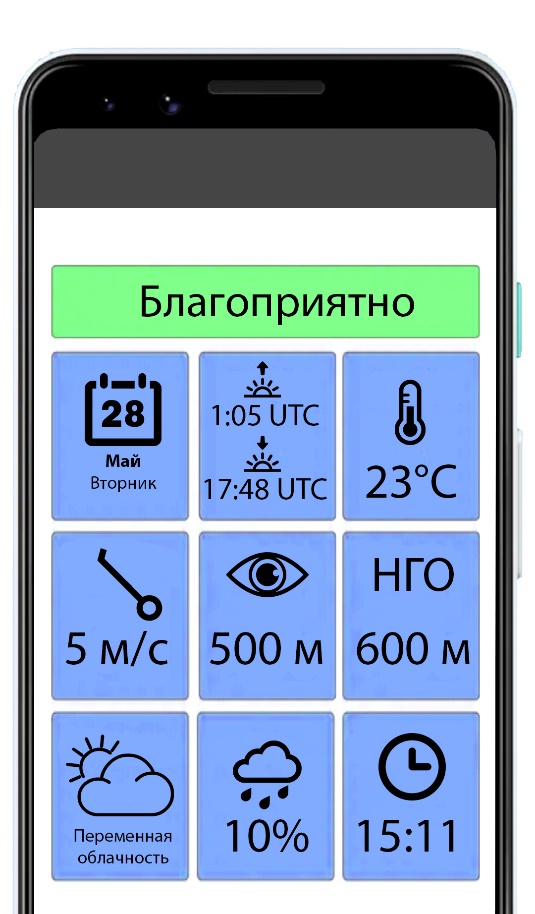 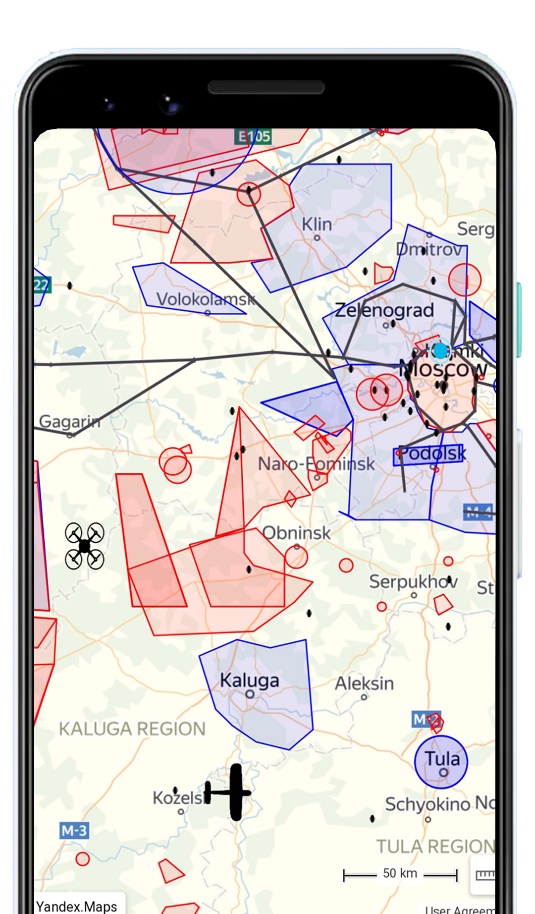 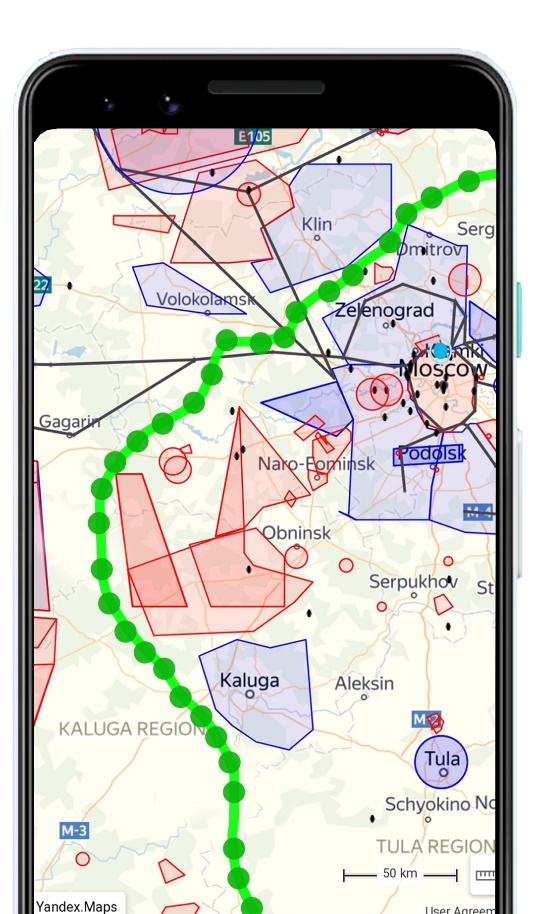 8
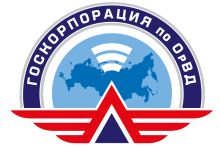 Цифровое обучение
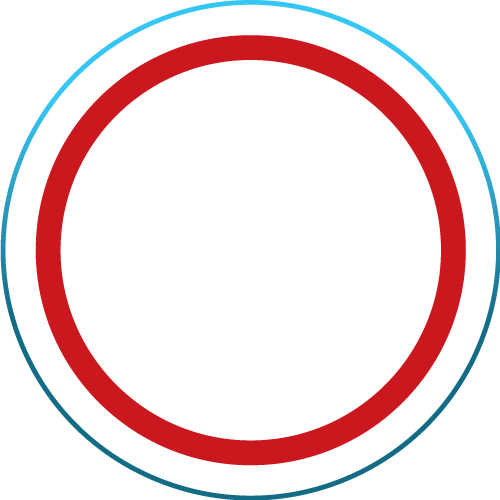 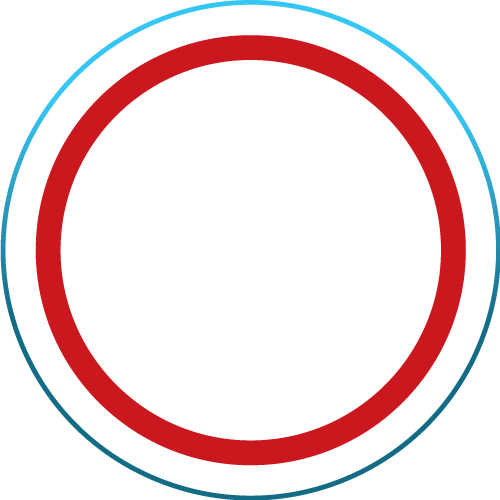 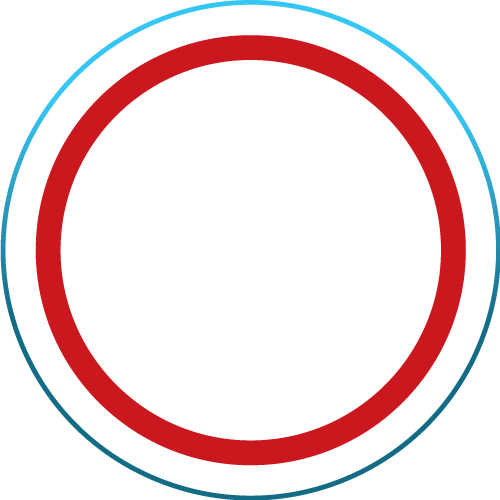 Кого учить
Как учить
Чему учить
Владелец БАС
Эксплуатант БАС
Внешний пилот БАС
Организация воздушного пространства для БАС
Порядок планирования ИВП
Правила полетов БАС
Информационно-навигационное обеспечение 
Ответственность за нарушение правил ИВП
Требования к БАС
Инструкция по эксплуатации БАС
Требования к внешним пилотам
Страхование гражданской ответственности
Дистанционные образовательные технологии и электронное обучение
Мобильное приложение
Учебный портал СДО
Видеоуроки
Flash-ролики
Аудиозаписи
Документы
Презентации
Аттестация (тестирование)
Документ установленного образца
9
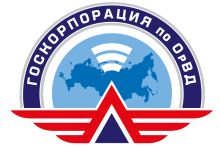 Преимущества для пользователей
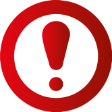 Сервис «Единого окна»
Клиентоориентированность
Ускорение обработки планов полетов (до 5 минут) 
Упрощение регистрации БАС (до 2 часов)
Информация о местонахождении других пользователей
Кратное расширение коммерческого и некоммерческого использования БАС
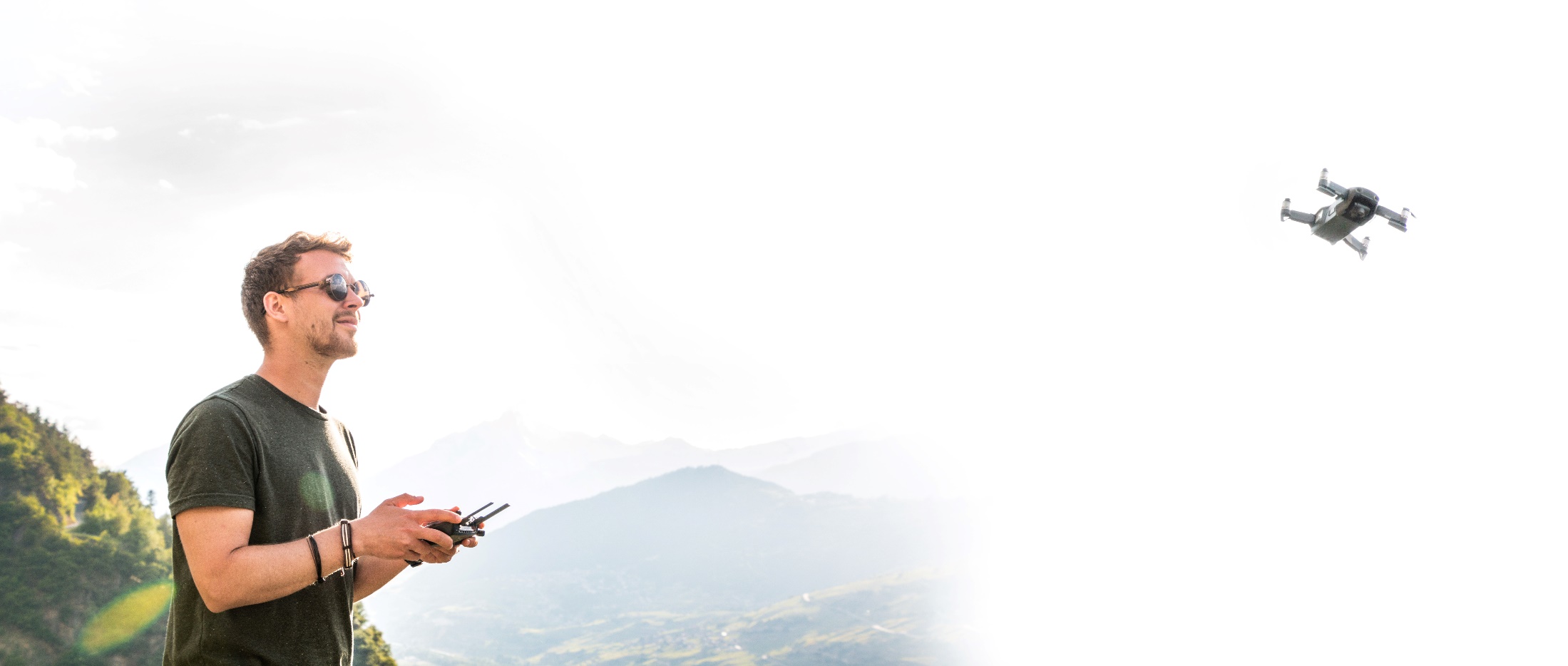 10
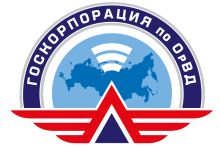 Этапы реализации сервисов
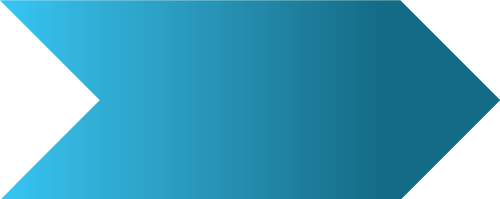 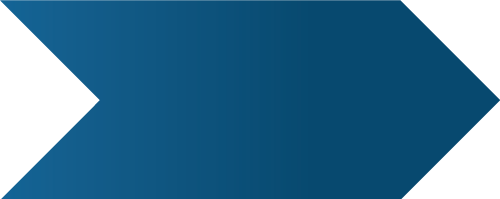 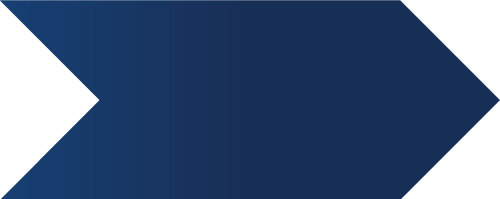 1-й этап ФУНДАМЕНТАЛЬНЫЕ СЕРВИСЫ
2-й этап НАЧАЛЬНЫЕ СЕРВИСЫ
3-й этап ПРОДВИНУТЫЕ СЕРВИСЫ
4-й этап ПОЛНАЯ ИНТЕГРАЦИЯ
1
4
2
3
интерфейс координации с УВД
разрешение конфликтов
предотвращение потенциальных конфликтных ситуаций
E-регистрация
обучение
сертификация
страхование
E-идентификация
геофенсинг
наблюдение планирования полета
информация о погоде
аэронавигационная информация
процедурный интерфейс с УВД
мониторинг
информация о движении
полная интеграция с пилотируемой авиацией и службами УВД
11
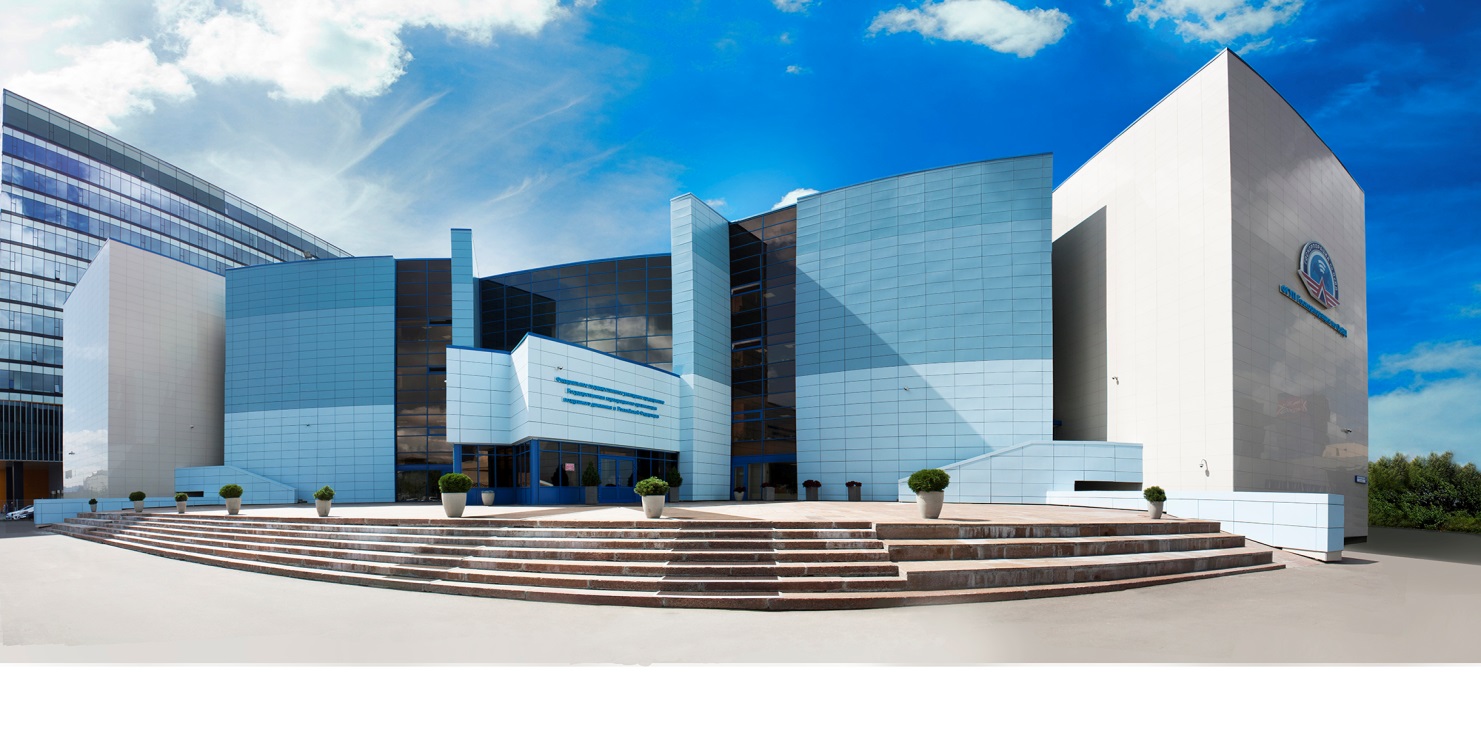 ФГУП «Госкорпорация по ОрВД»
www.gkovd.ru